PDCWG Report to ROS 

Chair: Chad Mulholland, NRG
Vice Chair: Jimmy Jackson, CPS

ROS
December 02, 2021
Report Overview & Notes
Report Overview
Meeting Minutes
BAL-001-TRE-2 FMEs and IMFR
0 FME in the month of October
Frequency Control Report
Meeting Minutes
PDCWG Meeting 11/12/2021
ERCOT Ancillary Service Methodology Follow-up Discussion
Review of TAC emergency conditions list
Review NPRR1096
ERCOT reports
Frequency Measurable Events Performance
Frequency Measurable Events
There was 0 FME in October
Interconnection Minimum Frequency Response (IMFR) Performance
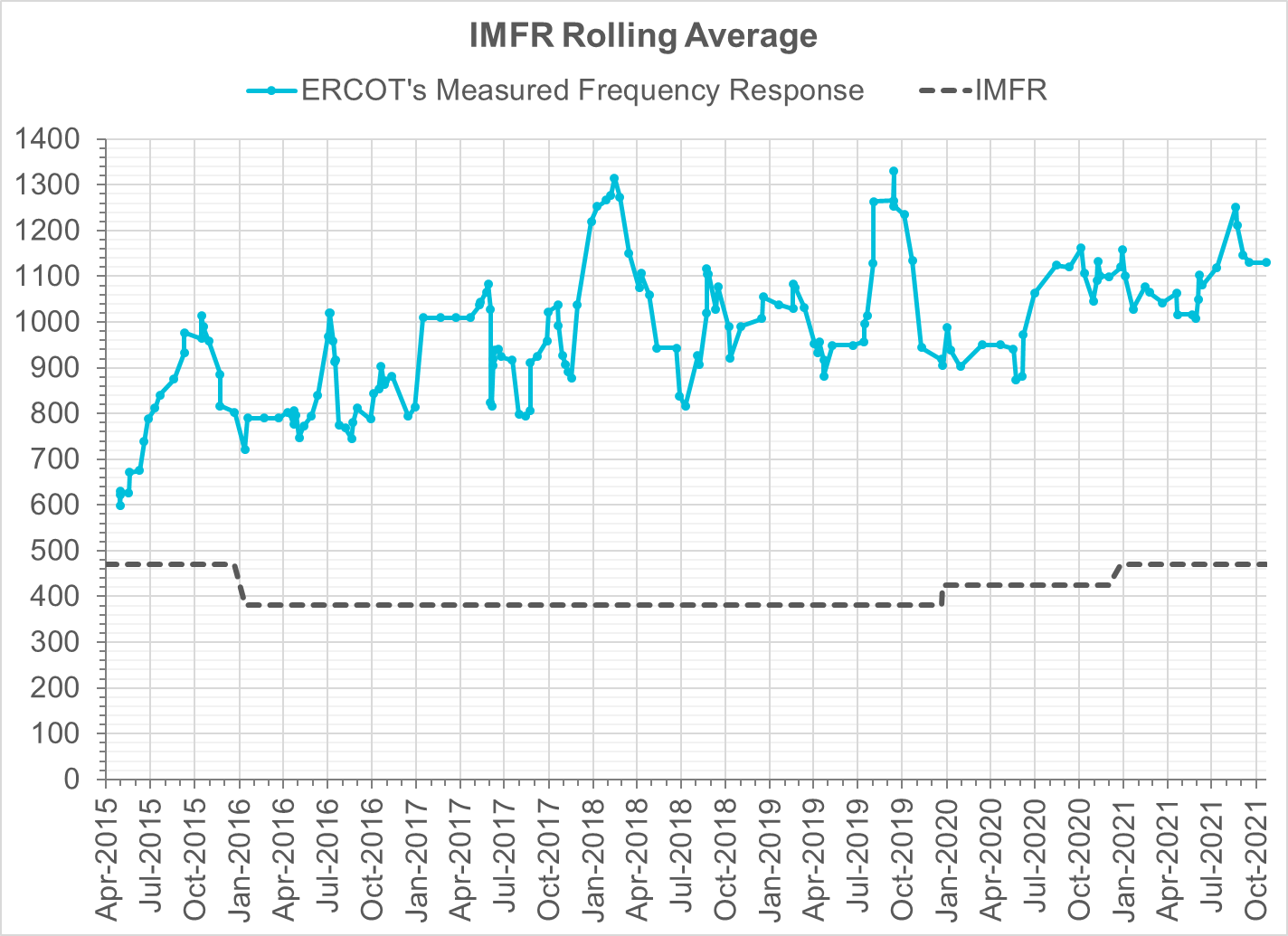 IMFR Performance currently
1130.5 MW/0.1HZ
Frequency Response Obligation (FRO): 471 MW/0.1 Hz
Questions?
October 2021
Frequency Control Report
CPS1 Performance
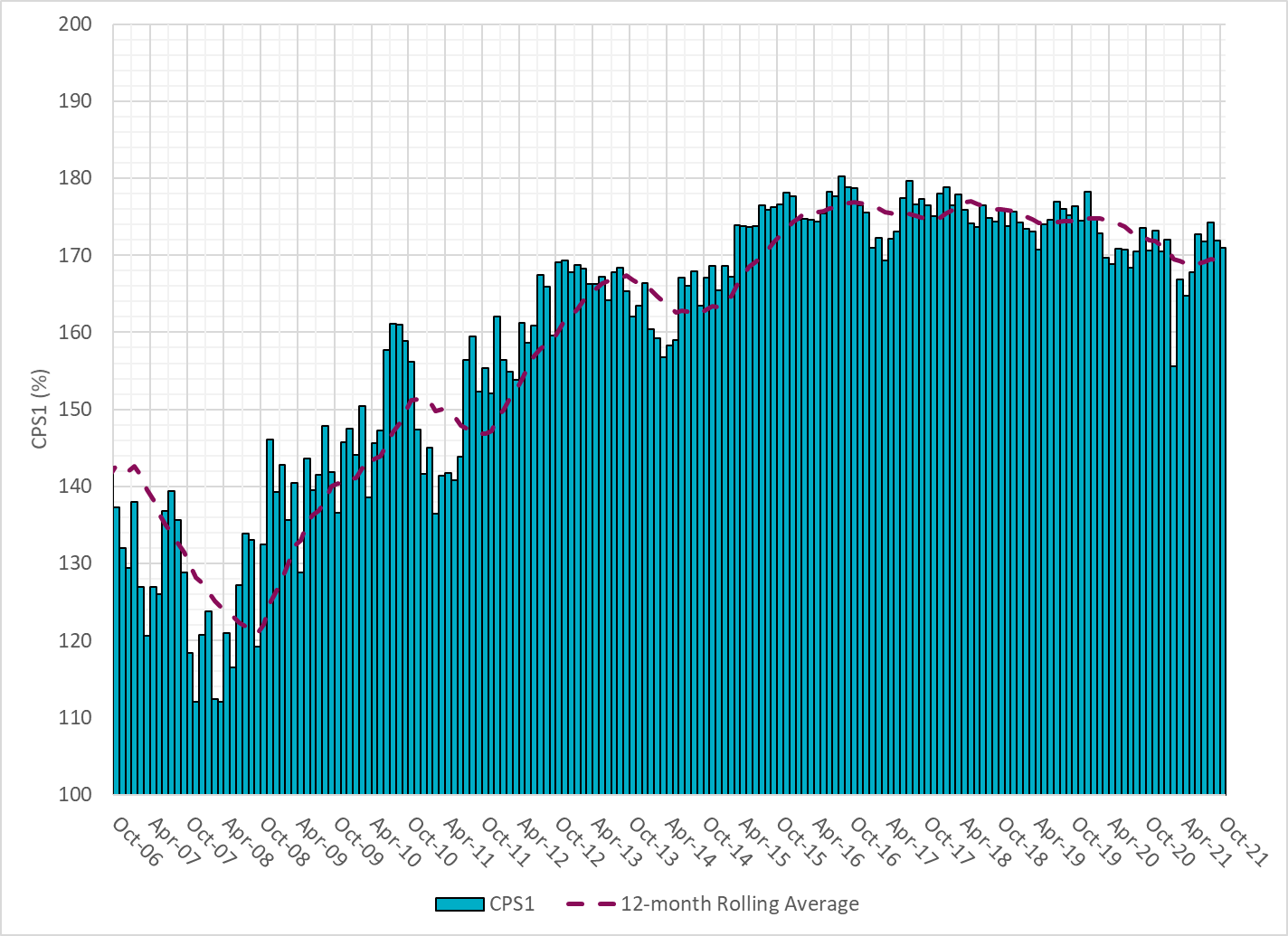 Current 12-Month Rolling Average: 169.37%
RMS1 Performance of ERCOT Frequency
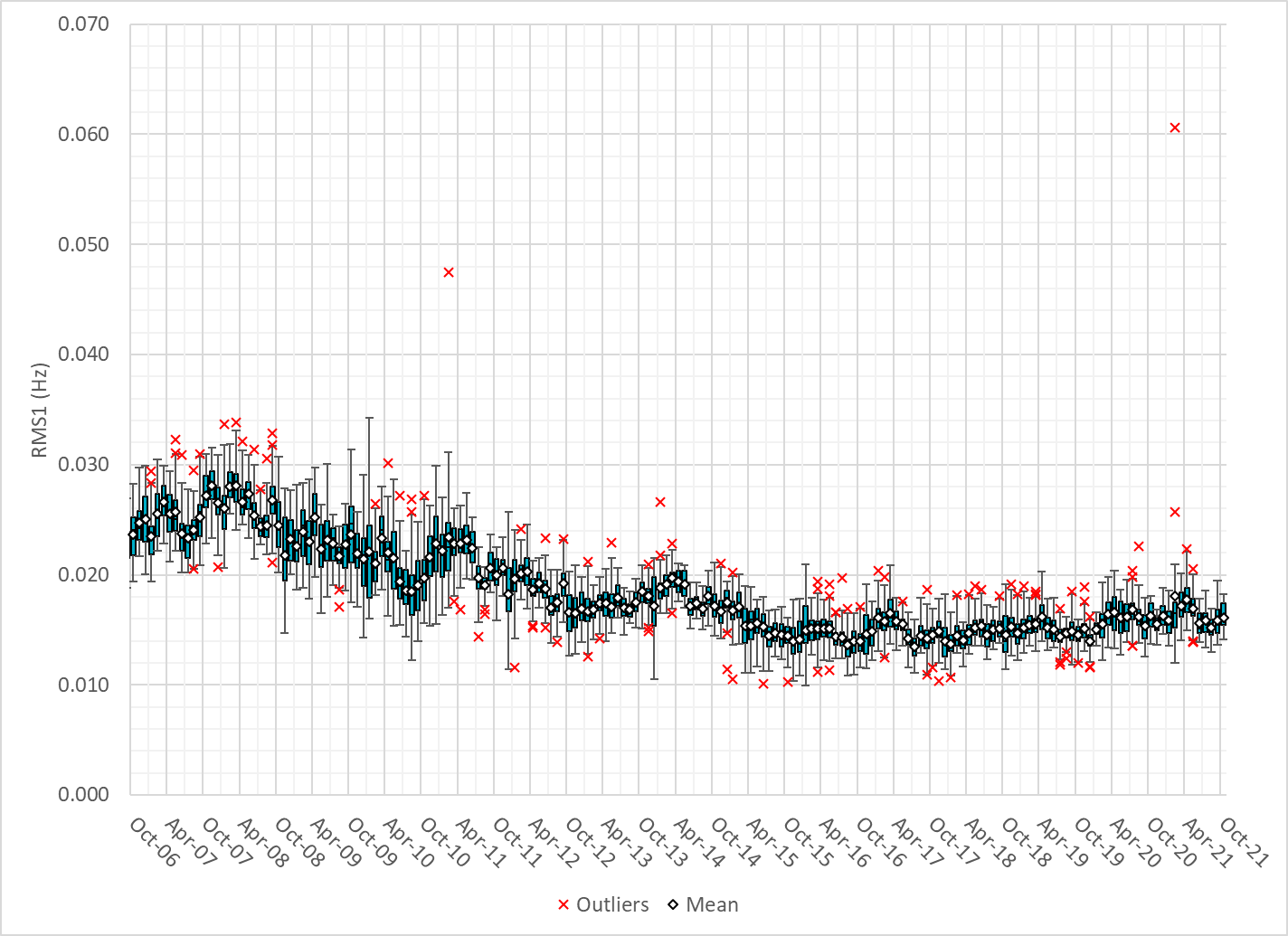 Frequency Profile Analysis
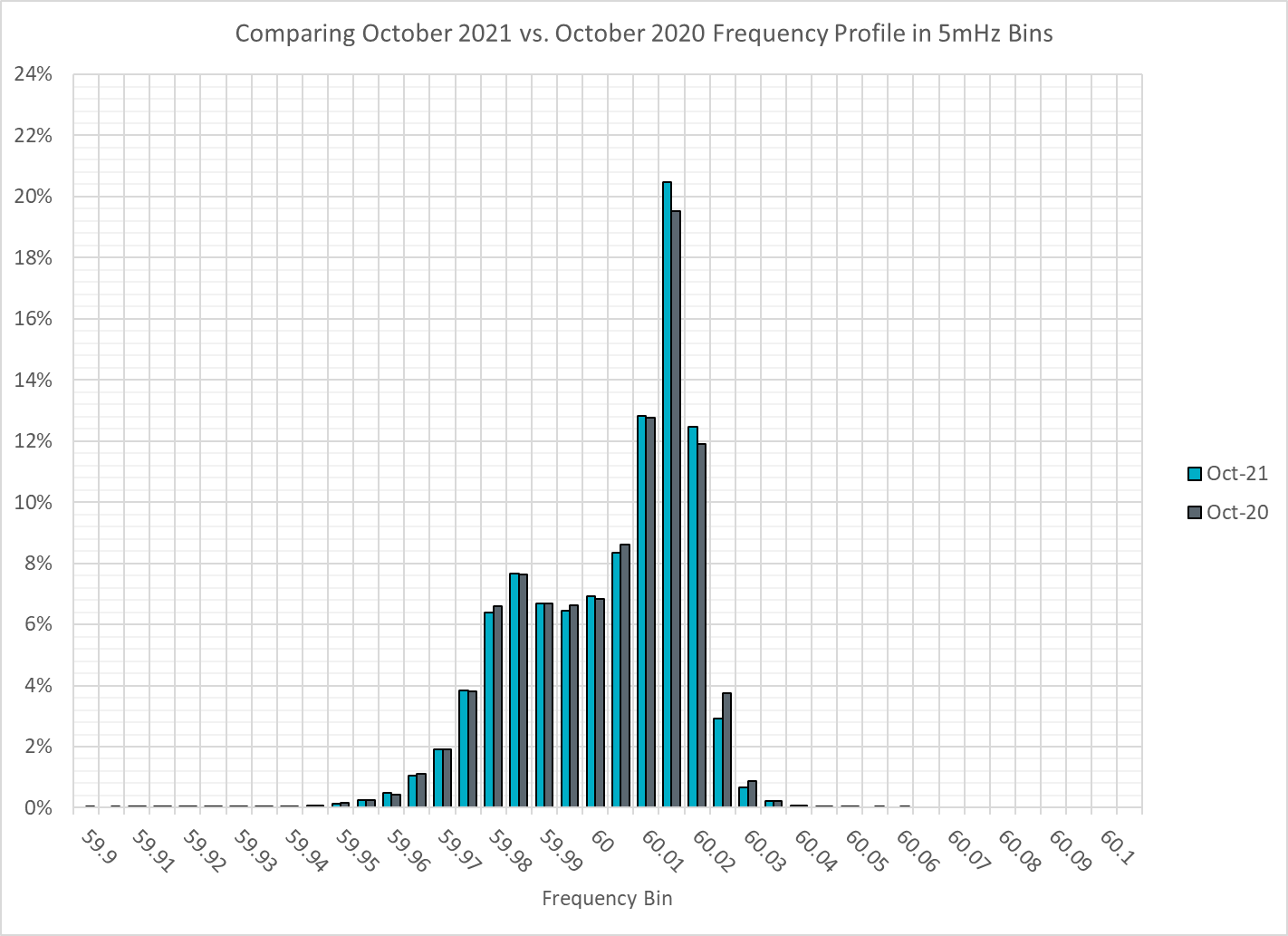 Time Error Corrections
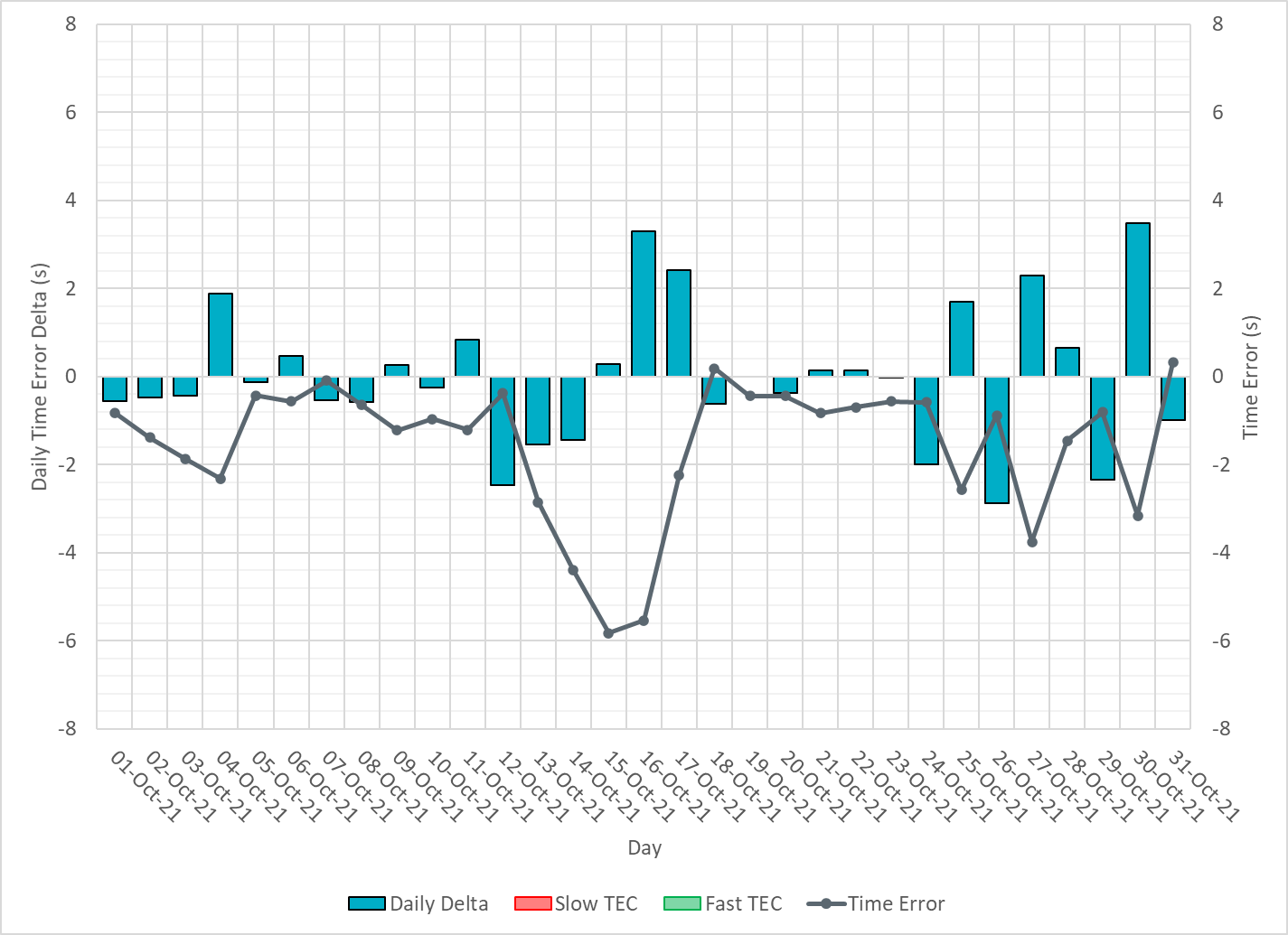 ERCOT Total Energy
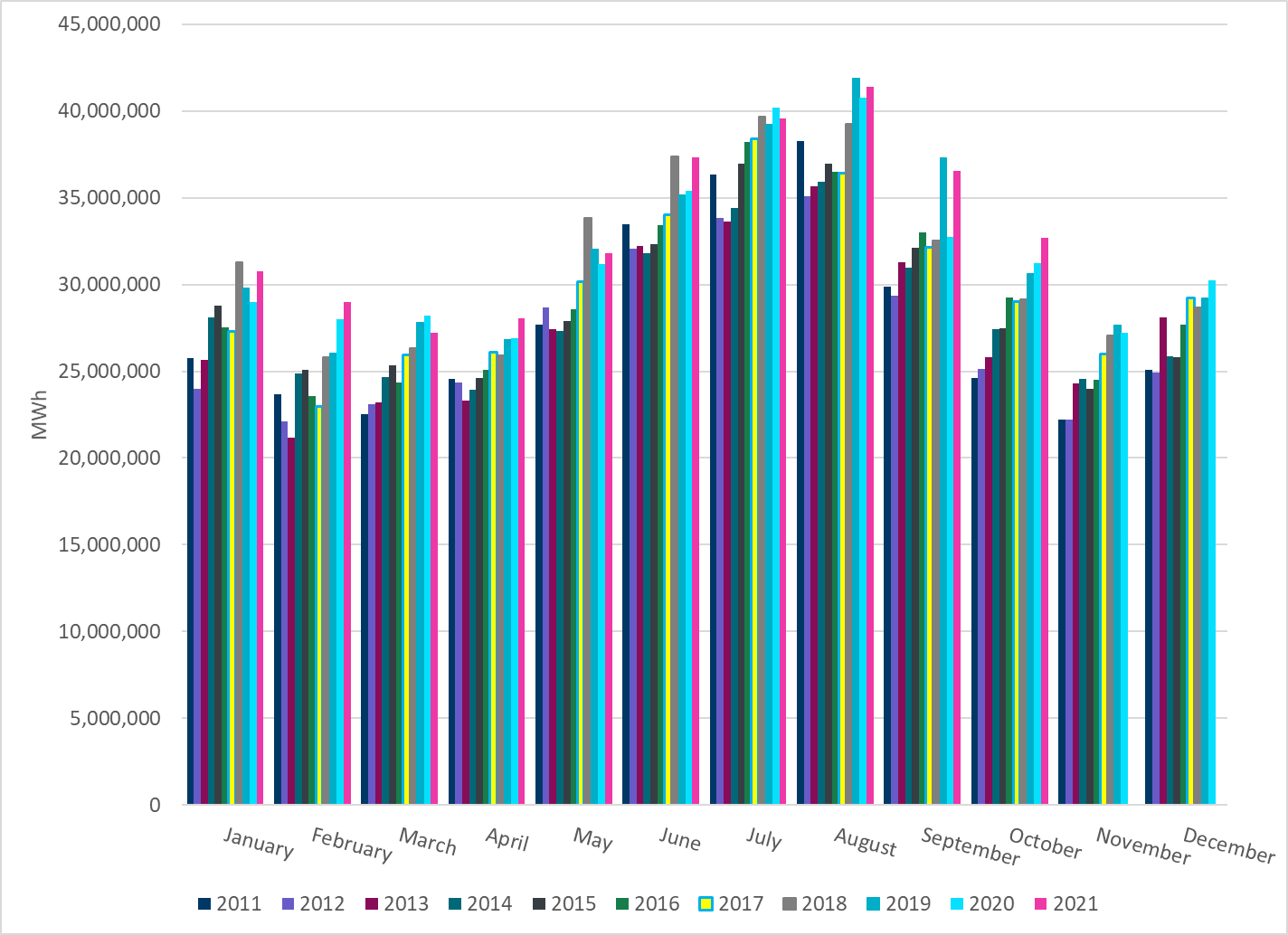 [Speaker Notes: 32,664,264MWh]
ERCOT Total Energy from Wind Generation
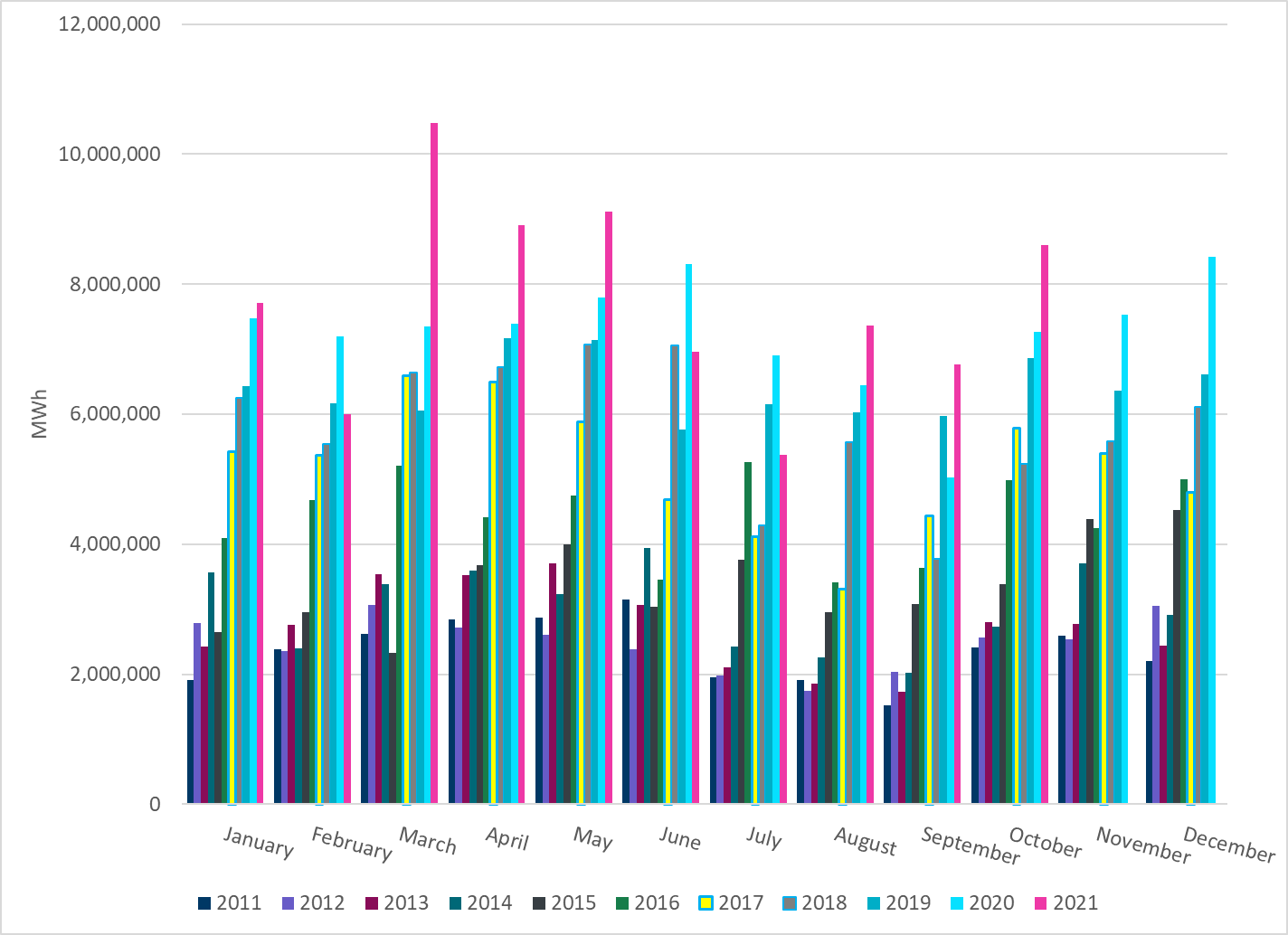 [Speaker Notes: 8,604,573  MWh]
ERCOT % Energy from Wind Generation
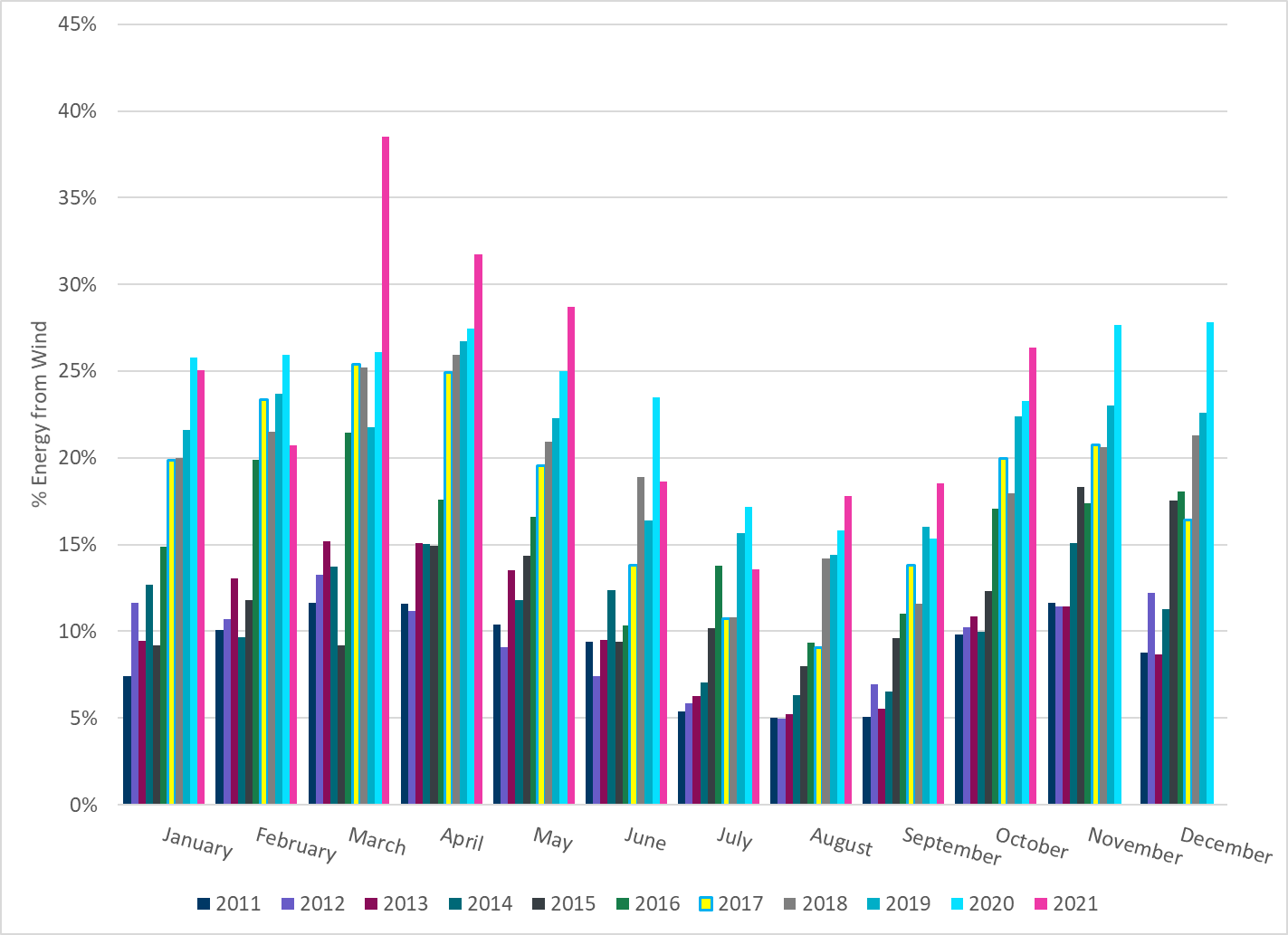 [Speaker Notes: 26.34%]
ERCOT Total Energy from Solar Generation
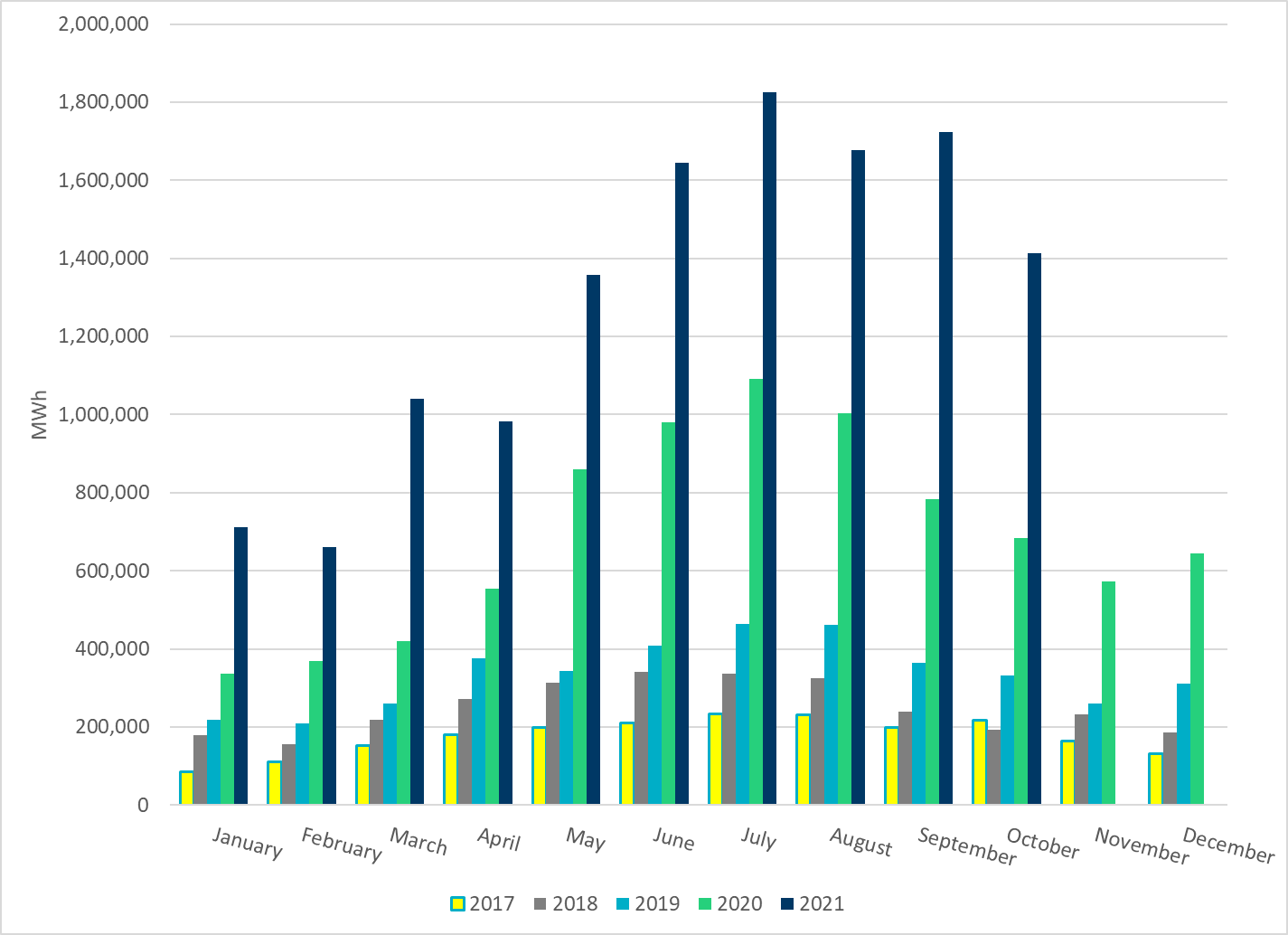 [Speaker Notes: 1,414,241   MWh]
ERCOT % Energy from Solar Generation
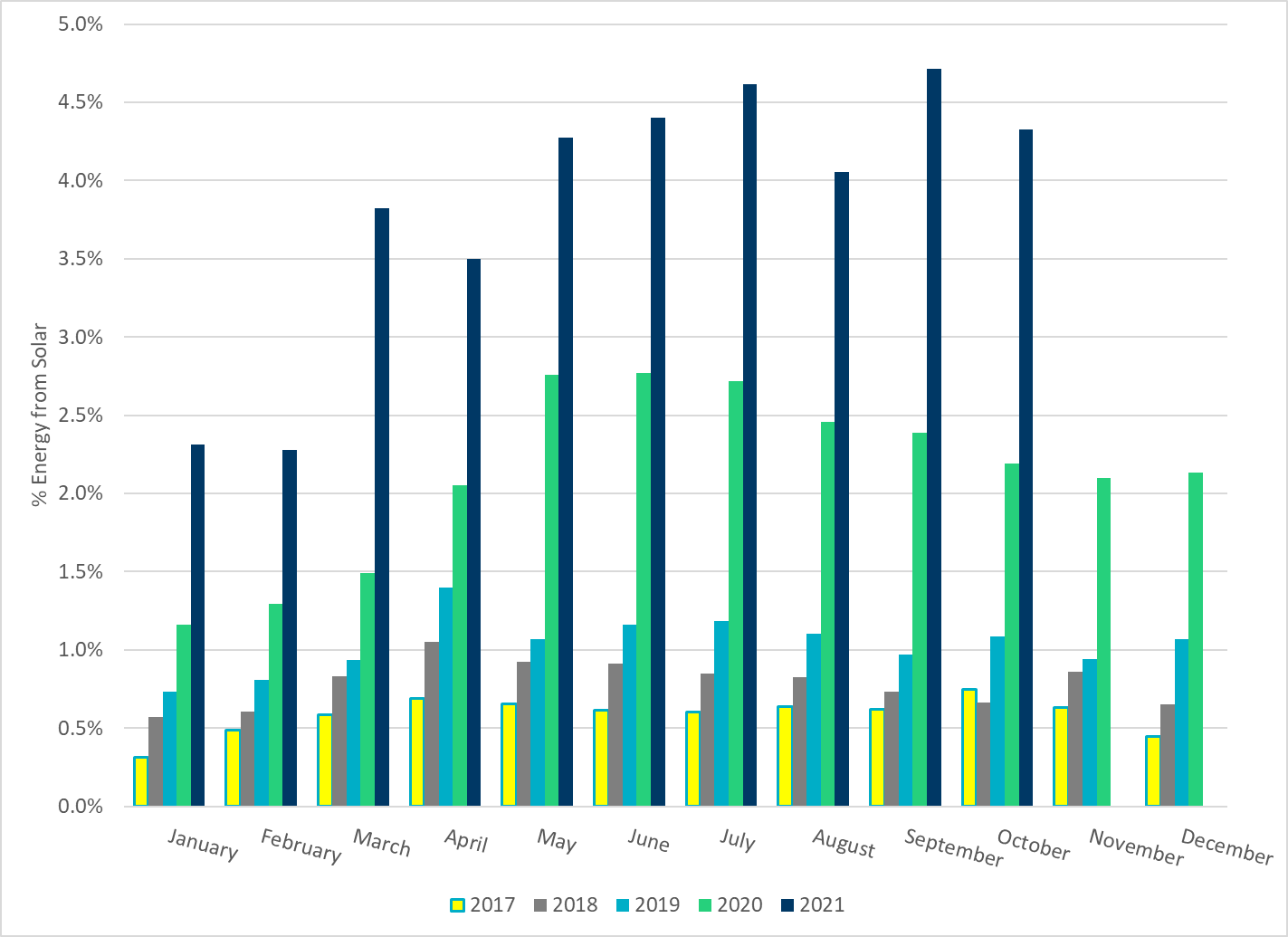 [Speaker Notes: 4.33%]